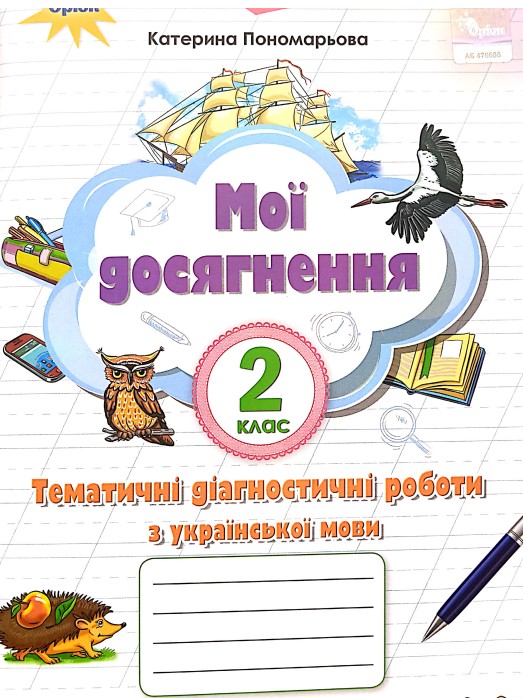 Українська мова
2 клас 
Розділ 4. 
Досліджую дієслова
Урок 78-79
Узагальнення і систематизація 
знань з теми «Дієслово».
Діагностувальна робота
Налаштування на урок
Давня японська традиція радить:
коли у людини псується настрій або погіршується емоційний стан, треба вимовити жартівливу фразу: 
«Тух-тиби-дух»,— 
і на обличчі обов’язково з’явиться усмішка, і настрій поліпшиться. 
Отже, повтори за мною:
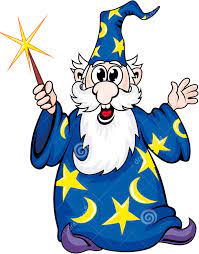 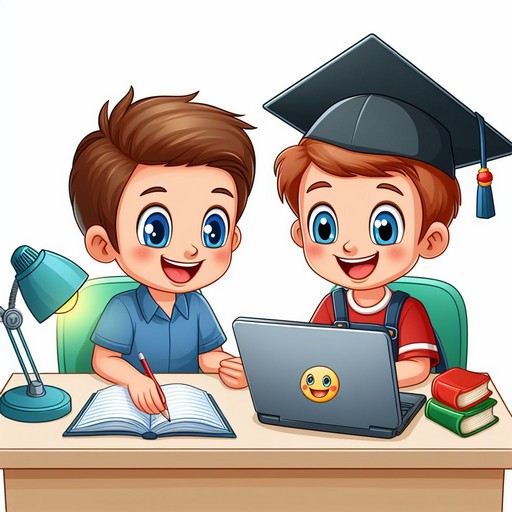 Ось дзвінок сигнал подав —
До роботи час настав.
Тож і ми часу не гаймо,
А урок свій починаймо.
Тух-тиби-дух
Вправа «Розсипанка» (назви дієслова)
Заєць
Існувати
Диктант
Існувати
Діяти
Діяти
Єднатися
Єднатися
Ведмідь
Четвер
ясен
Батьківщина
Сумує
Лагодити
Сумує
Лагодити
Читання
Оглянулися
Вибиратиме
Килим
Вибиратиме
Озвався
Озвався
Оглянулися
Із перших букв утвори слово. Дай визначення поняттю
Дієслово
Повідомлення теми уроку
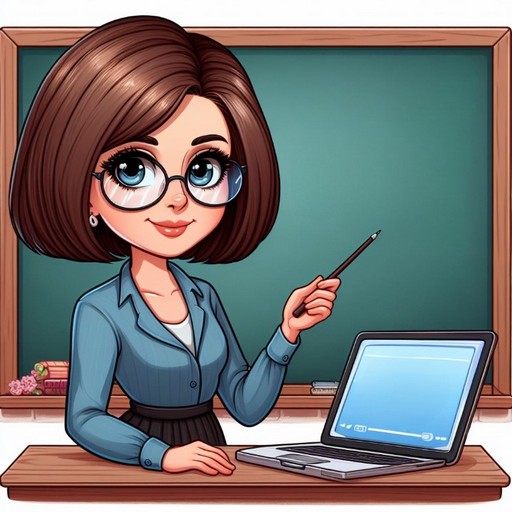 Сьогодні на уроці української мови ми будемо повторювати, закріплювати і застосувати знання про дієслово.
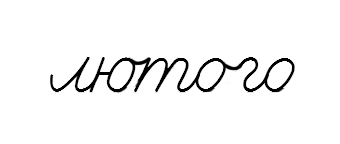 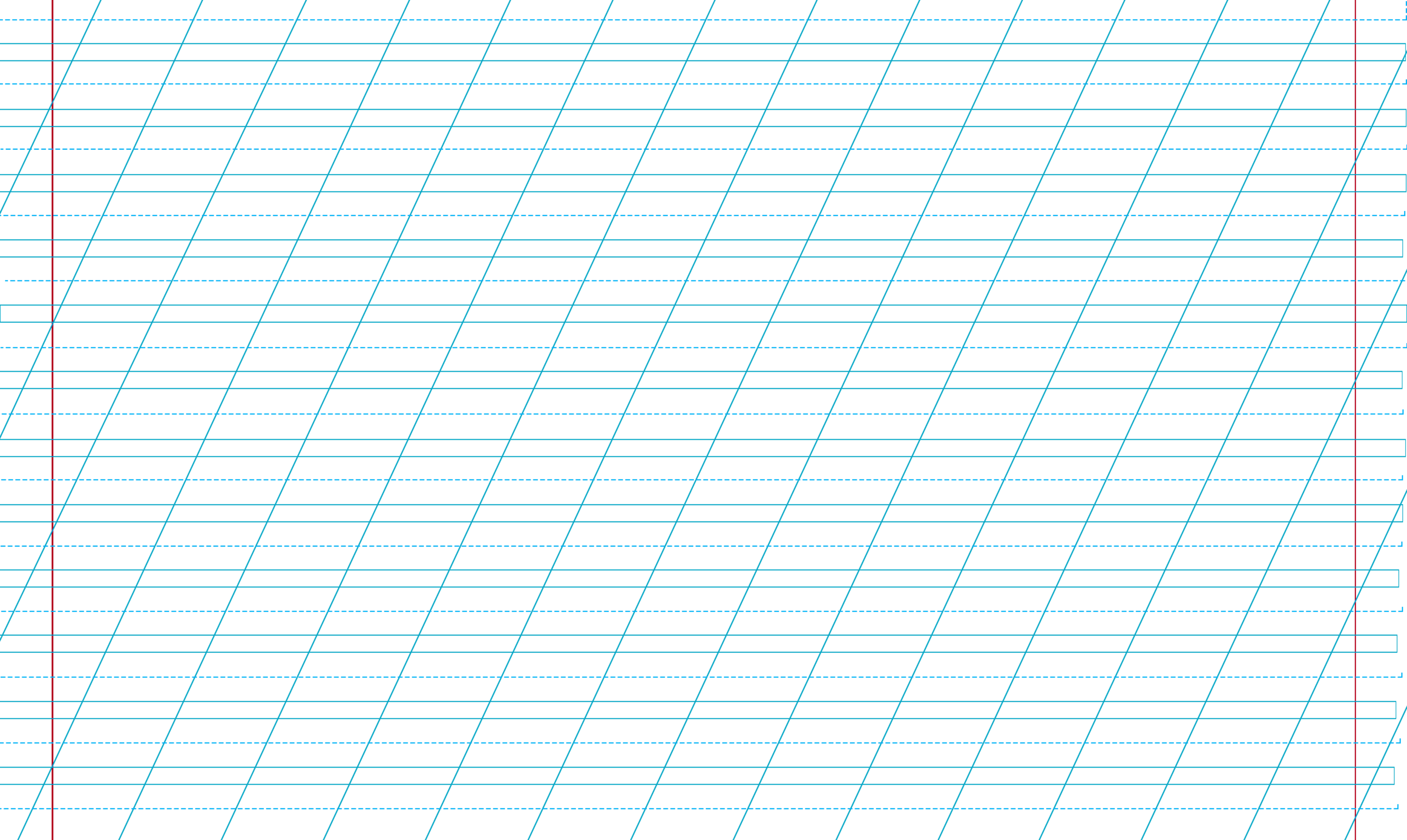 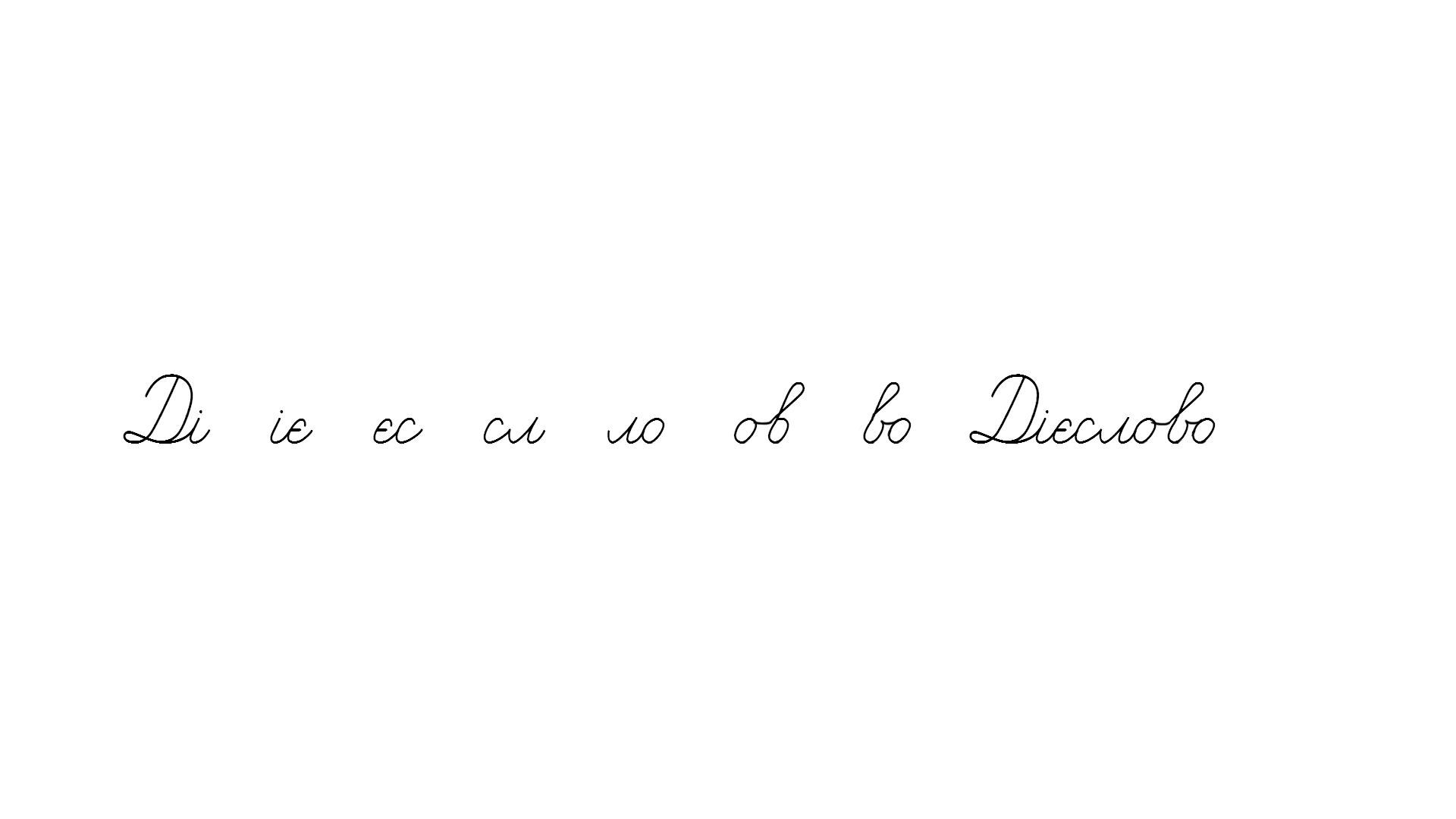 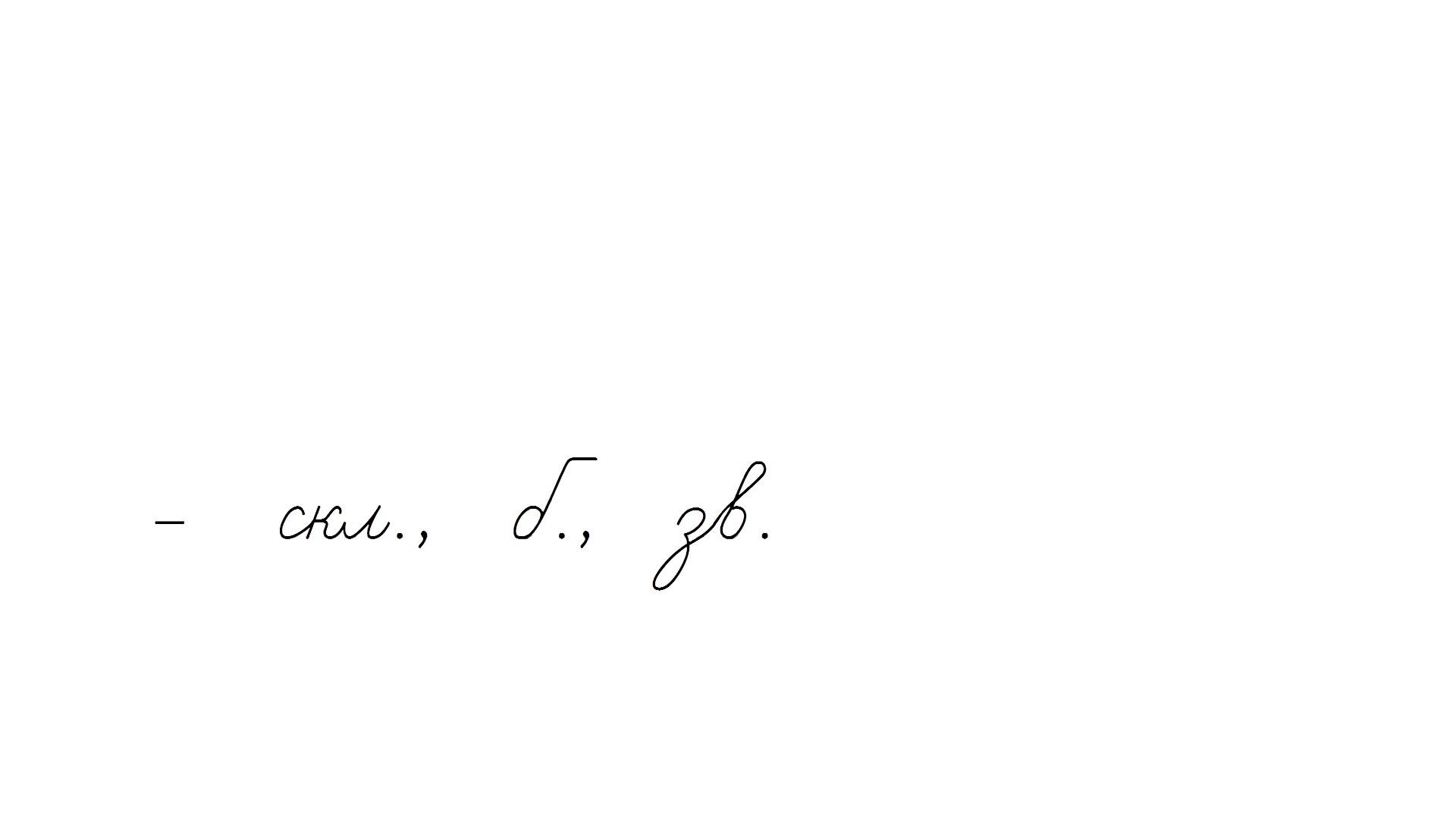 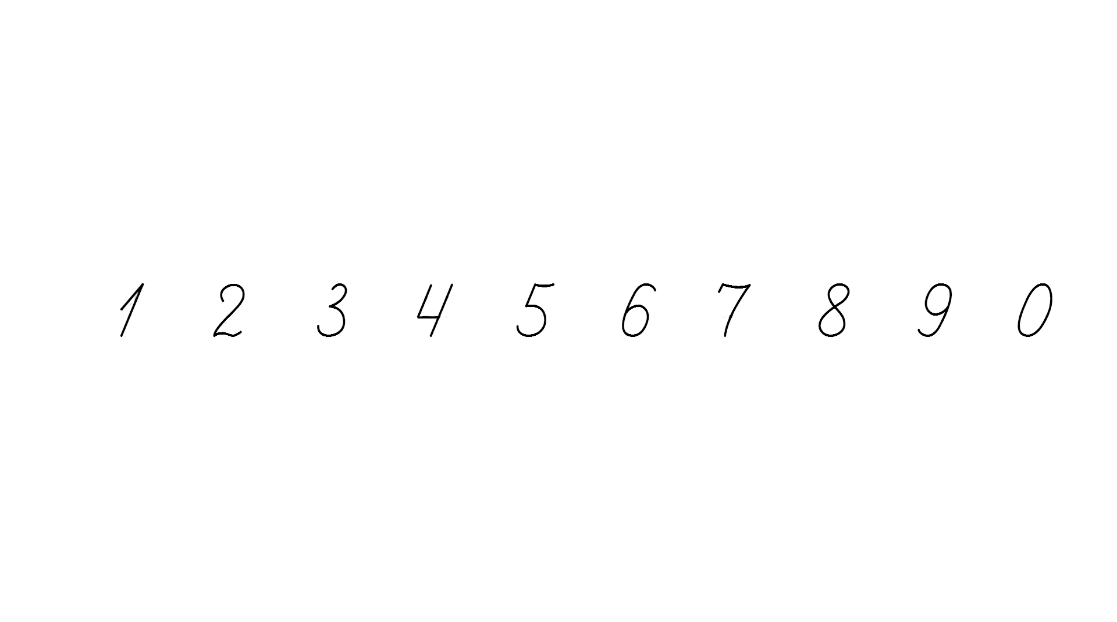 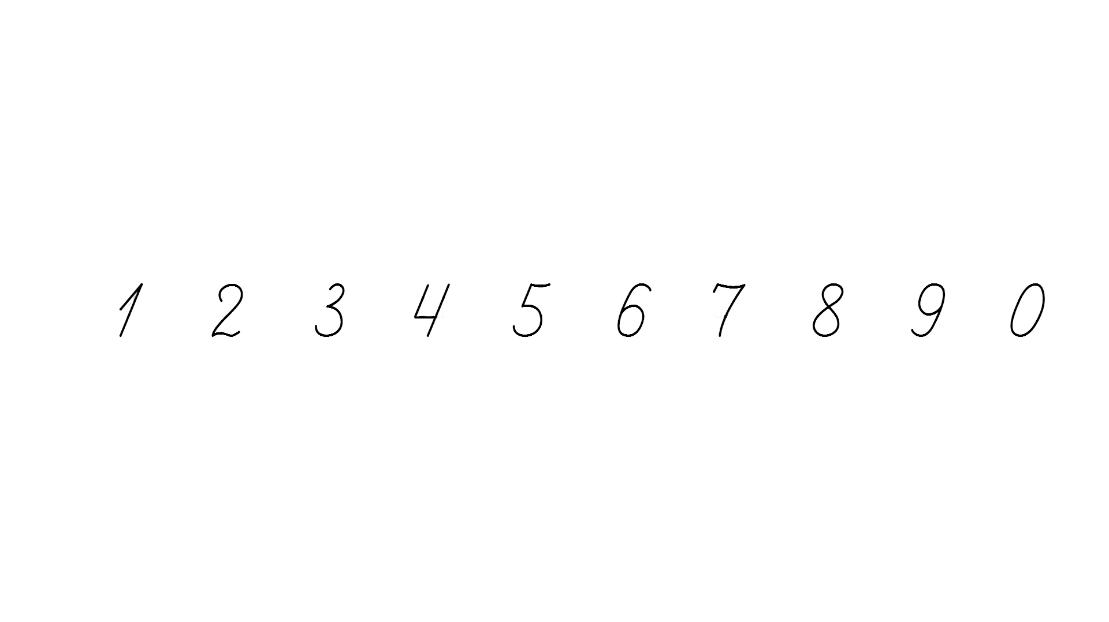 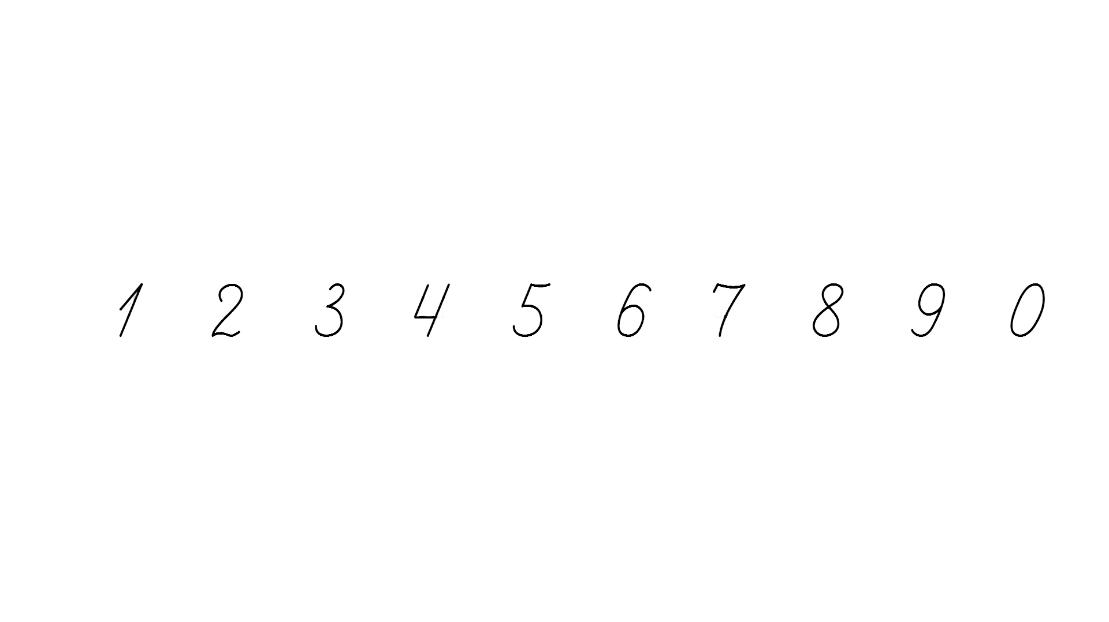 = о =о– –о –о
ПЕРЕВІРЯЮ СВОЇ ДОСЯГНЕННЯ З ТЕМИ «ДІЄСЛОВО»
Ґаджикові, Родзинці, Читалочці і Щебетунчикові цікаво, що ти знаєш про дієслова. Вони придумали тобі завдання.
Читалочка пропонує доповнити подану схему. Назви пропущені слова.
Завдання 1.
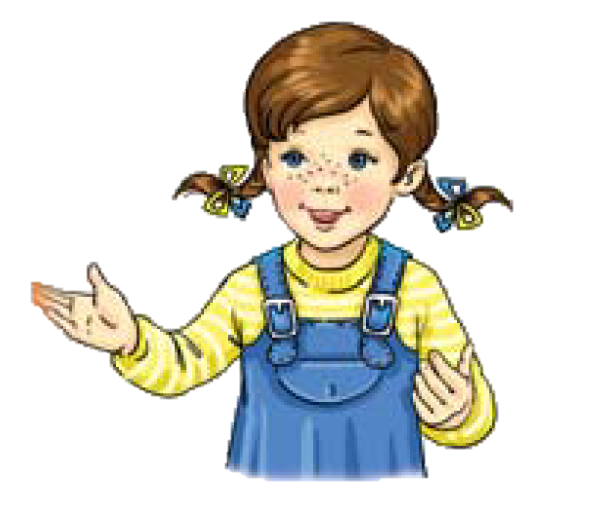 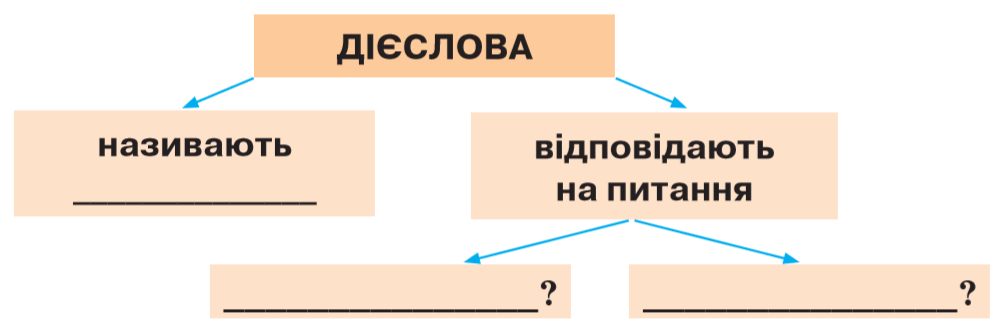 дії предмета
що робить?
що роблять?
Зошит. 
Мої досягнення.
Ст. 25
ПЕРЕВІРЯЮ СВОЇ ДОСЯГНЕННЯ З ТЕМИ «ДІЄСЛОВО»
Завдання 2.
Розглянь світлини. Назви дії, які виконують діти.
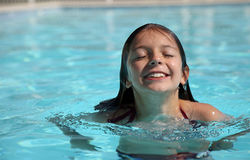 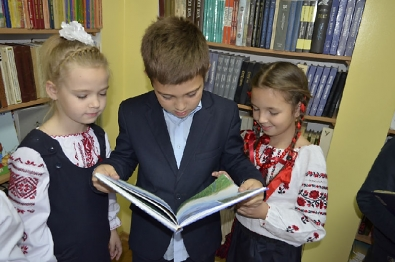 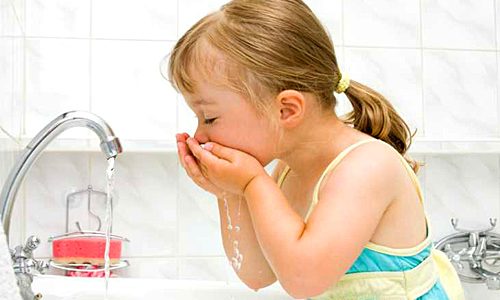 плаває
Читають
вмивається
Зошит. 
Мої досягнення.
Ст. 25
ПЕРЕВІРЯЮ СВОЇ ДОСЯГНЕННЯ З ТЕМИ «ДІЄСЛОВО»
Скажи, яку дію може виконувати Щебетунчик такими предметами. Три сполучення слів запиши.
Завдання 3.
Виделкою _____
м'ячем  _____
ножицями  _____
гребінцем ____________
ручкою  ______
фарбами _______
їсть
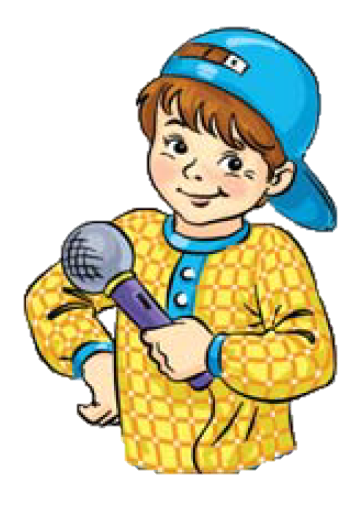 грає
ріже
розчісується
пише
малює
Зошит. 
Мої досягнення.
Ст. 25
ПЕРЕВІРЯЮ СВОЇ ДОСЯГНЕННЯ З ТЕМИ «ДІЄСЛОВО»
Виконай завдання Ґаджика – запиши подані слова в три колонки.
Завдання 4.
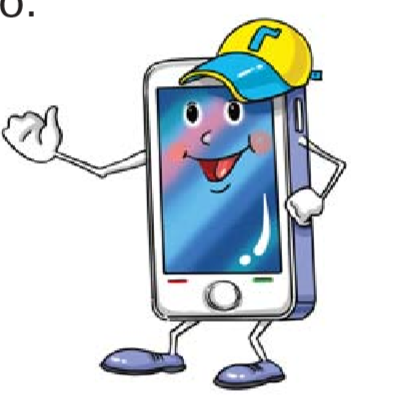 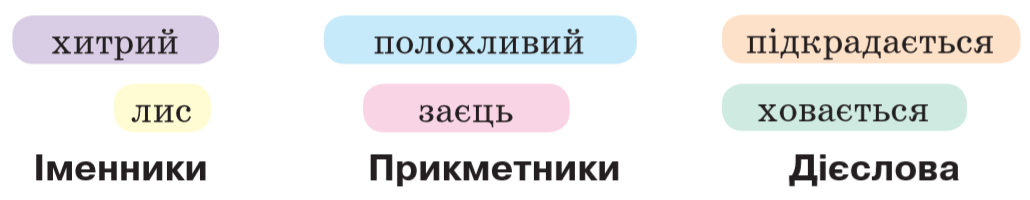 лис
хитрий
підкрадається
полохливий
заєць
ховається
Склади два речення зі словами, записаними в кожному рядку.
Зошит. 
Мої досягнення.
Ст. 26
ПЕРЕВІРЯЮ СВОЇ ДОСЯГНЕННЯ З ТЕМИ «ДІЄСЛОВО»
Запиши одне з речень зі словами, складеними в кожному рядку попереднього завдання.
Завдання 5.
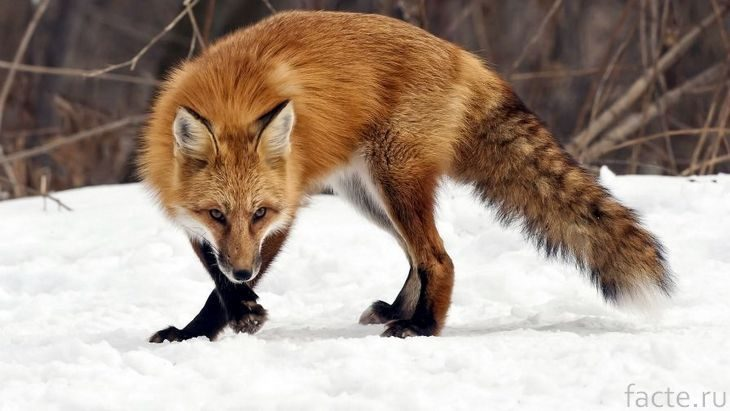 Підкрадається хитрий лис.
Ховається полохливий заєць.
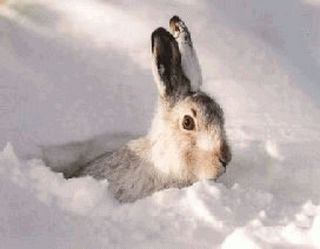 Зошит. 
Мої досягнення.
Ст. 26
ПЕРЕВІРЯЮ СВОЇ ДОСЯГНЕННЯ З ТЕМИ «ДІЄСЛОВО»
Доповни дієсловами речення, які пропонує Читалочка.
Завдання 6.
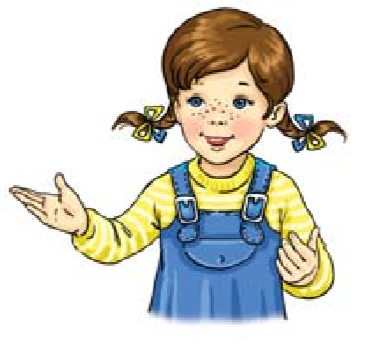 У парку люди (що роблять?) ____________.

У зоопарку тварини(що роблять?) ________. 

У луна-парку(що роблять?) __________ .
відпочивають
живуть
катаються
Зошит. 
Мої досягнення.
Ст. 26
ПЕРЕВІРЯЮ СВОЇ ДОСЯГНЕННЯ З ТЕМИ «ДІЄСЛОВО»
Родзинка пропонує прочитати мирилку і знайти в ній дієслова. Скільки в тебе вийшло?
Завдання 7.
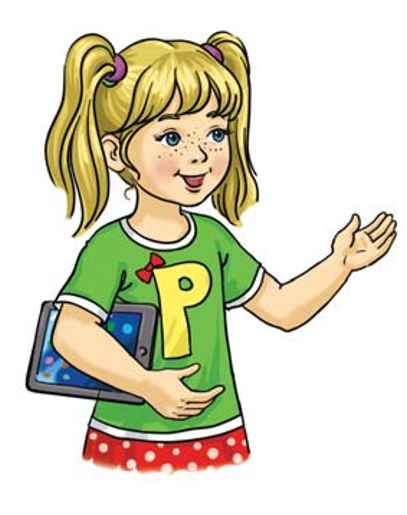 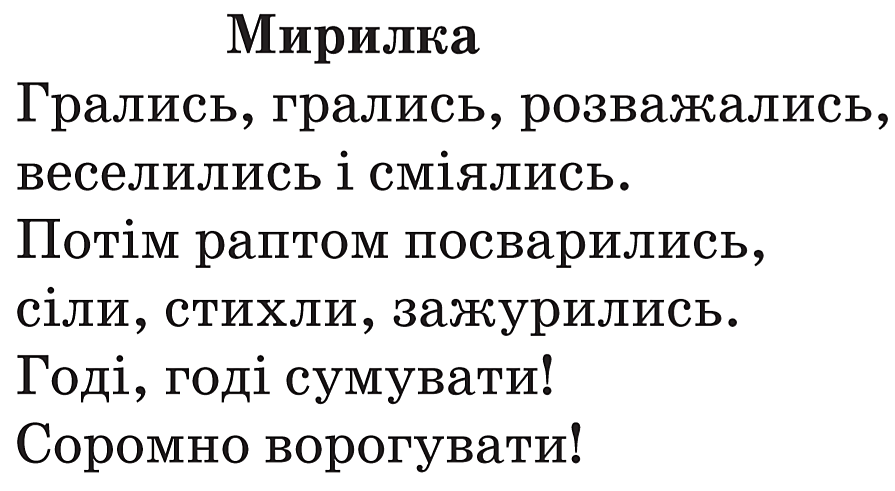 Зошит. 
Мої досягнення.
Ст. 27
ПЕРЕВІРЯЮ СВОЇ ДОСЯГНЕННЯ З ТЕМИ «ДІЄСЛОВО»
Щебетунчик пропонує виписати з мирилки дієслова, протилежні за значенням до поданих.
Завдання 8.
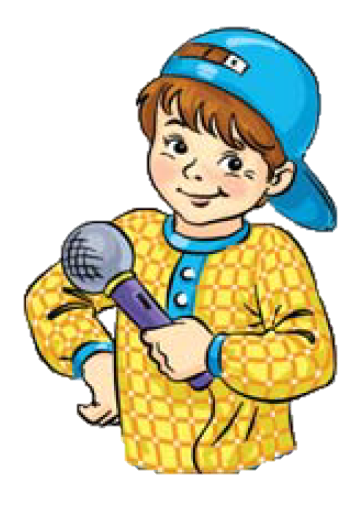 радіти –  _________
дружити –   ___________
сумувати
ворогувати
Завдання 9.
Ґаджик пропонує виписати з мирилки близькі за значенням дієслова до поданих.
радіти –  ___________
реготати –   ________
веселитись
сміятись
Зошит. 
Мої досягнення.
Ст. 27
ПЕРЕВІРЯЮ СВОЇ ДОСЯГНЕННЯ З ТЕМИ «ДІЄСЛОВО»
Розгадай ребус Родзинки. Зі словом-відгадкою склади два речення, щоб в одному це слово називало дію однієї людини, а в іншому – багатьох. Запиши утворені речення.
Завдання 10.
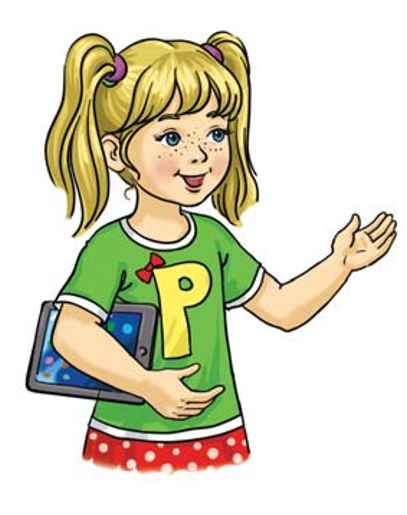 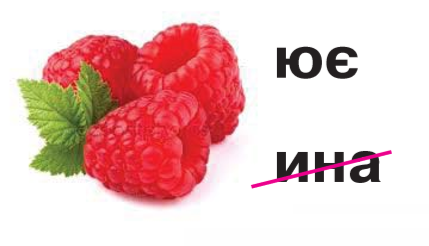 малює
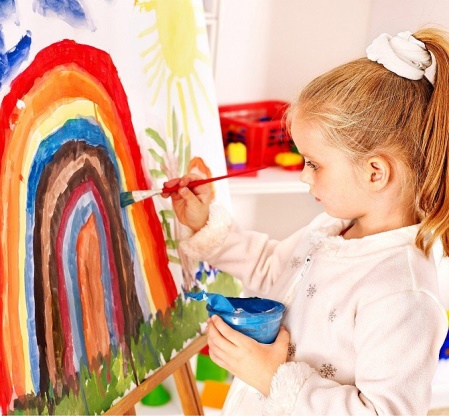 Дівчинка малює райдугу.
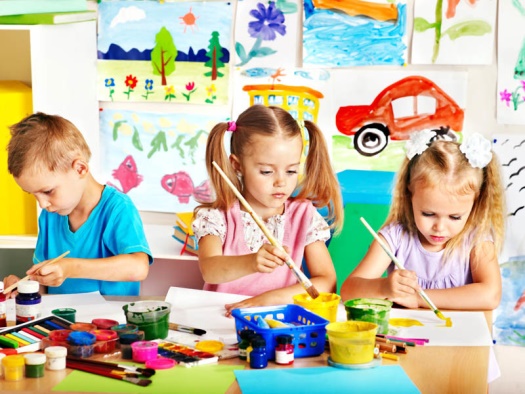 Діти малюють фарбами.
Зошит. 
Мої досягнення.
Ст. 27
Вправа «Колесо»
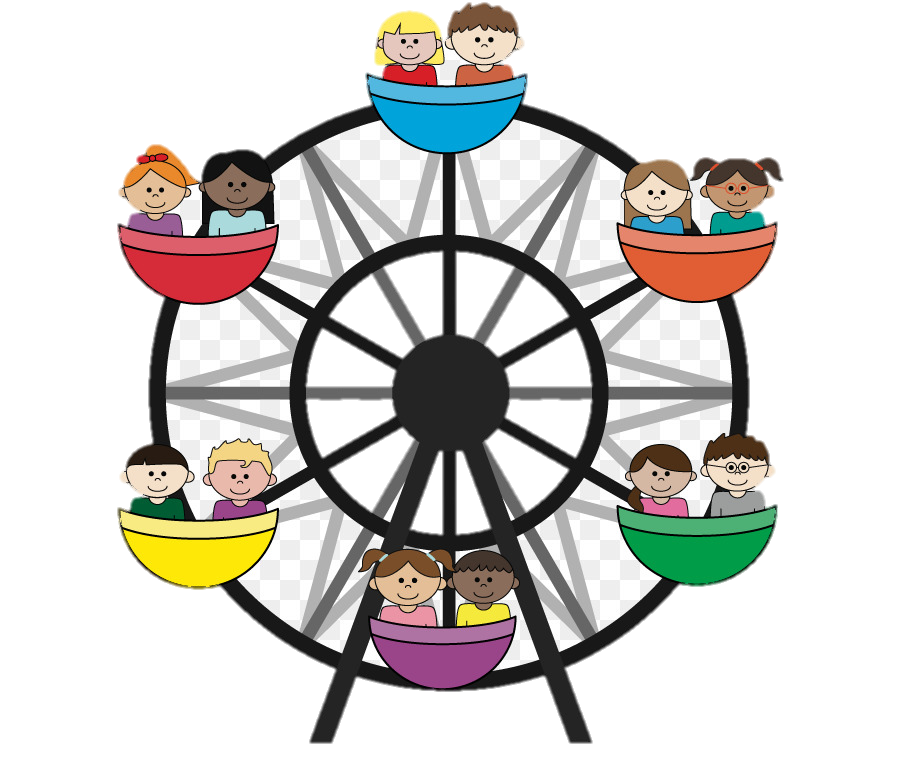 Назви дієслова, які можна використати, описуючи дії на уроці.
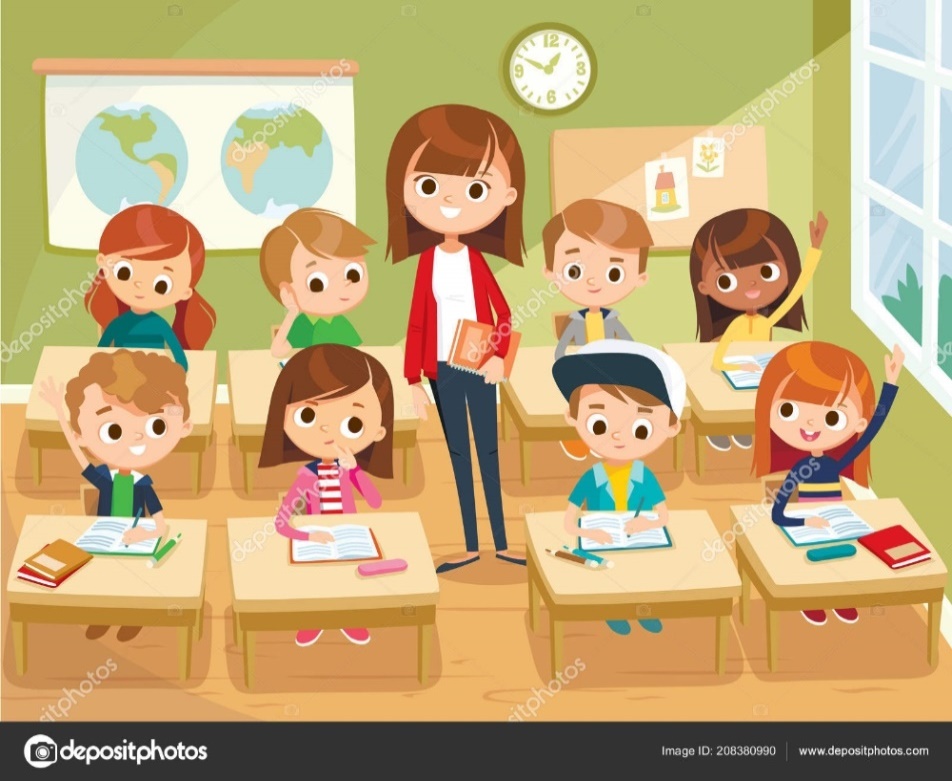 читати
писати
цікавитися
— Що тебе найбільше зацікавило на уроці?
— Які бувають за значенням дієслова?
розуміти
навчатися
відповідати
Рефлексія. “Плюс-мінус-цікаво ”
Постав на сторінках зошита праворуч завдань знаки
Все те, що сподобалось на уроці, що здавалося цікавим та корисним.
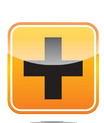 Все те, що не сподобалось, здавалося важким, незрозумілим та нудним.
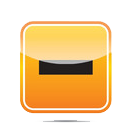 Факти, про які дізналися на уроці, чого б ще хотіли дізнатися.
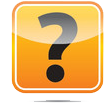 Діагностувальна робота "Дієслово" | Тест з української мови – «На Урок»
Для відкриття інтерактивного завдання натисніть на помаранчевий прямокутник
Відкрити онлайнове інтерактивне завдання